Cabbage
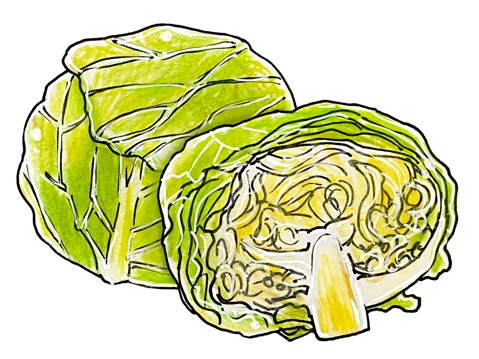 Makes bones and 
teeth strong
Example of key message:
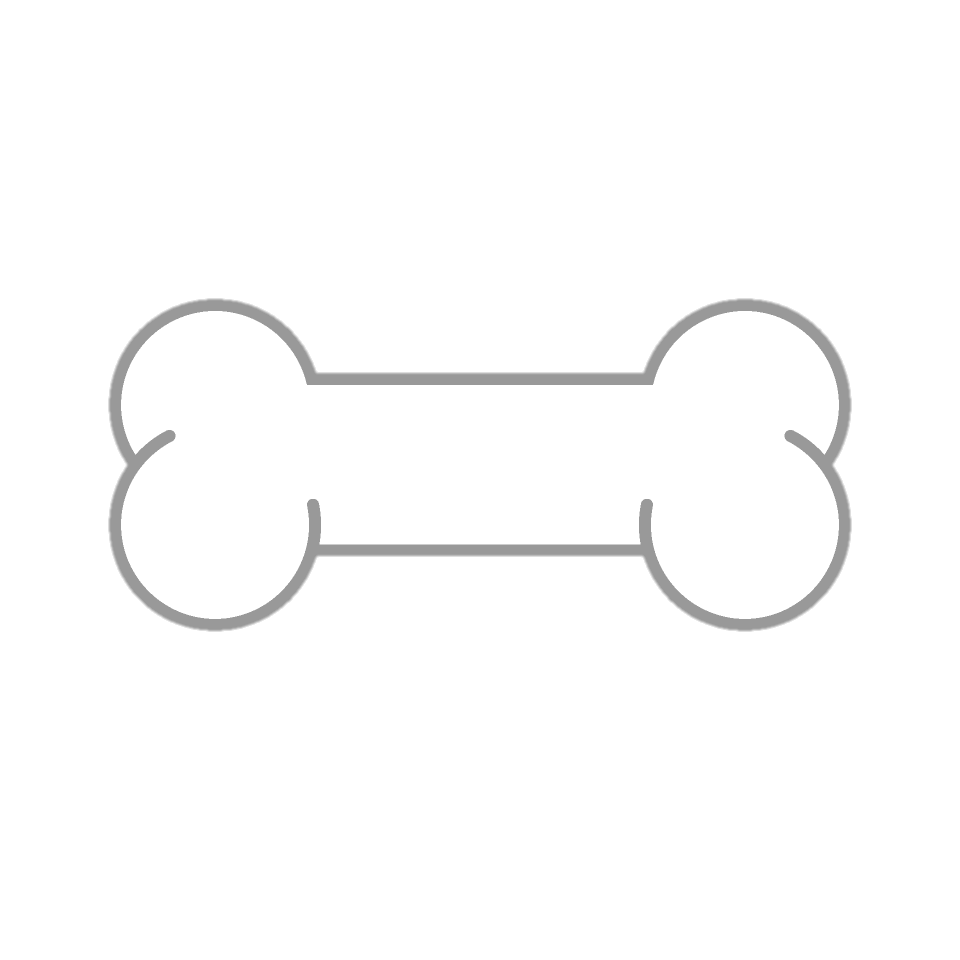 “
Cabbage prevent gastritis and stomach ulcers
”
Makes your stomach  strong
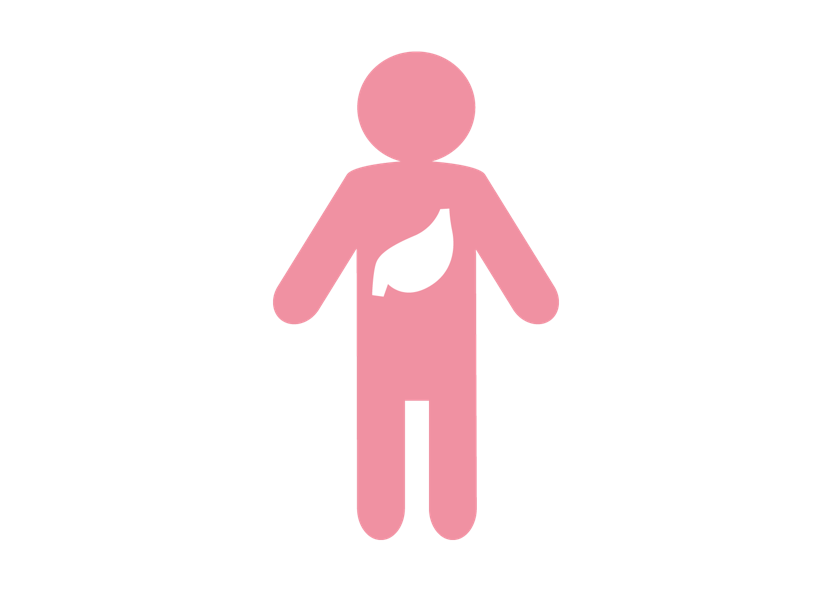 Improves skin tone
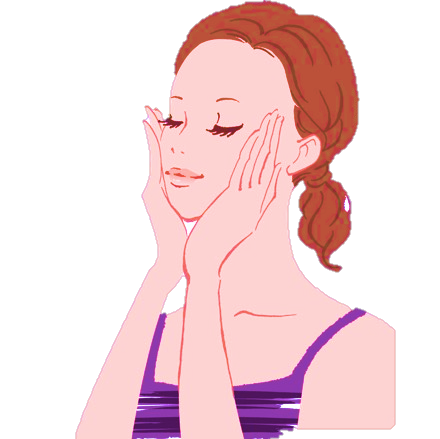 Health effects of cabbage
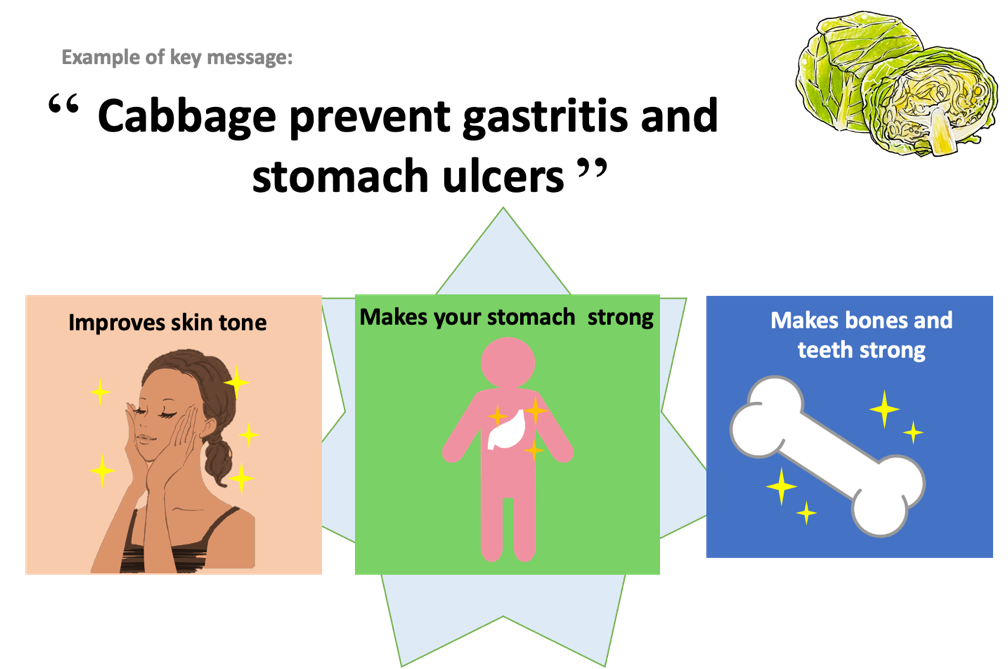 Q
Q
A
A
Why does it make your gastric strong?

It contains a nutrient (vitamin U) that protects and repairs the stomach lining.
Q
A
Why is it good for the skin?

It contains nutrient (Vitamin C)  which improves skin condition.
Why does it strengthen bones and teeth?

It contains a nutrient (calcium) that is the main component of bones and teeth.
Tips for cooking and eating cabbage
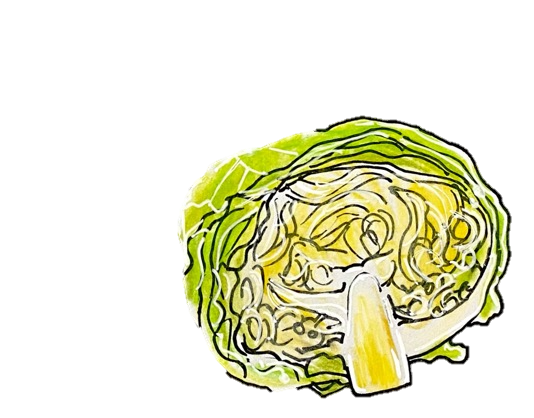 Eat the cabbage core(center) as well. 
It is high in vitamin C
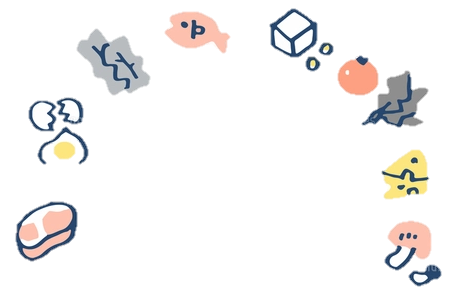 Important to eat with a variety of foods
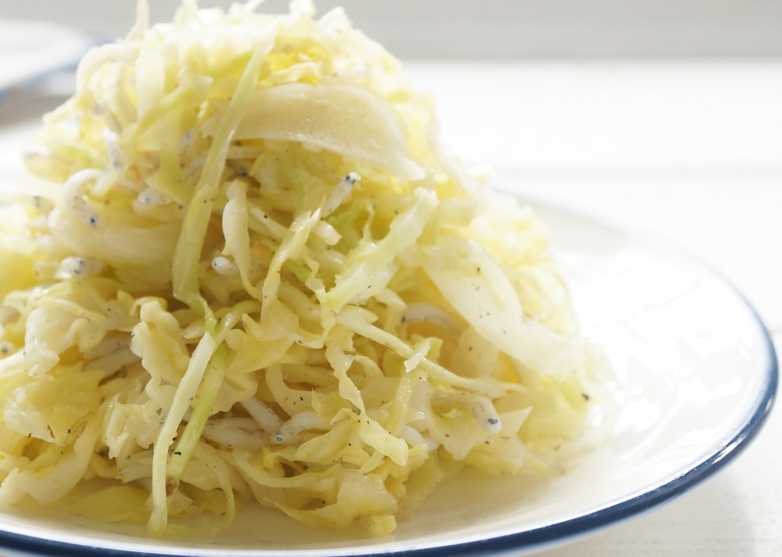 Avoid overheating
Example
Avoid overheating cabbage. 
The longer a food is cooked, the greater the loss of nutrients.
When you cook, fry it quickly with some soup that dissolves the nutrients.
Tips for cooking and eating cabbage
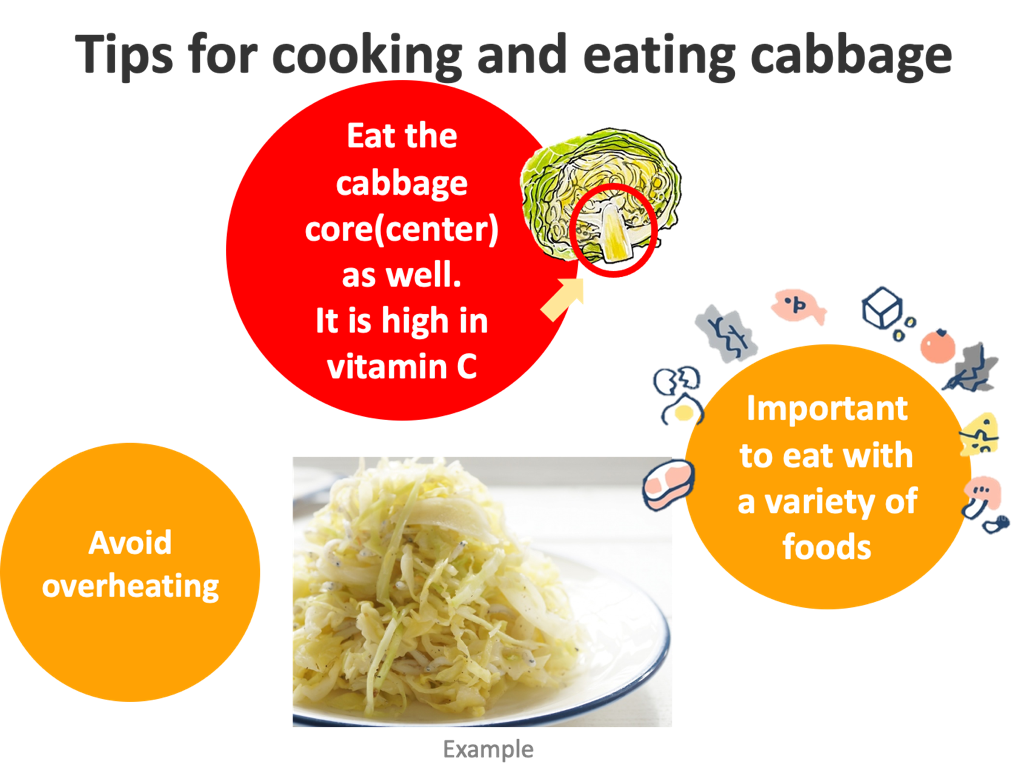 Eat a combination of different foods, including staple foods (e.g., cereals such as wheat, barley, rye, maize, or rice), or starchy tubers or roots (e.g., potatoes, yams, taro or cassava), legumes (e.g., lentils, beans), vegetables, fruit, and foods from animal sources (e.g., meat, fish, eggs, and milk).
Eat the cabbage core(center) as well. 
It is high in vitamin C.
Eat a variety of whole (i.e., unprocessed) and fresh foods every day to help obtain the right amounts of essential nutrients.